CLASSIC ROADSIDE
Christchurch
Moorhouse Ave - Waltham (OUT)
PANEL ID: CHCH53-61
25,807No
Orientation:Physical Size:
Daily Visuals:Illuminated:
275°6 x 3m
This panel located where Moorhouse Ave flows into Ferry Rd reaches audiences leaving the CBD en route to the affluent suburbs of Sumner, Redcliffs and Mt Pleasant. Congestion at the traffic light-controlled intersection assures high dwell times. Businesses in nearby Woolston include McDonald’s, New World, NPD, and Domino’s. This location is a standout for audiences that visit Office Supplies, Big Box Retailers, Electronics Stores, Car Dealerships and more (LANDMARKS ID).
Find on Google Maps
Find on Google Maps
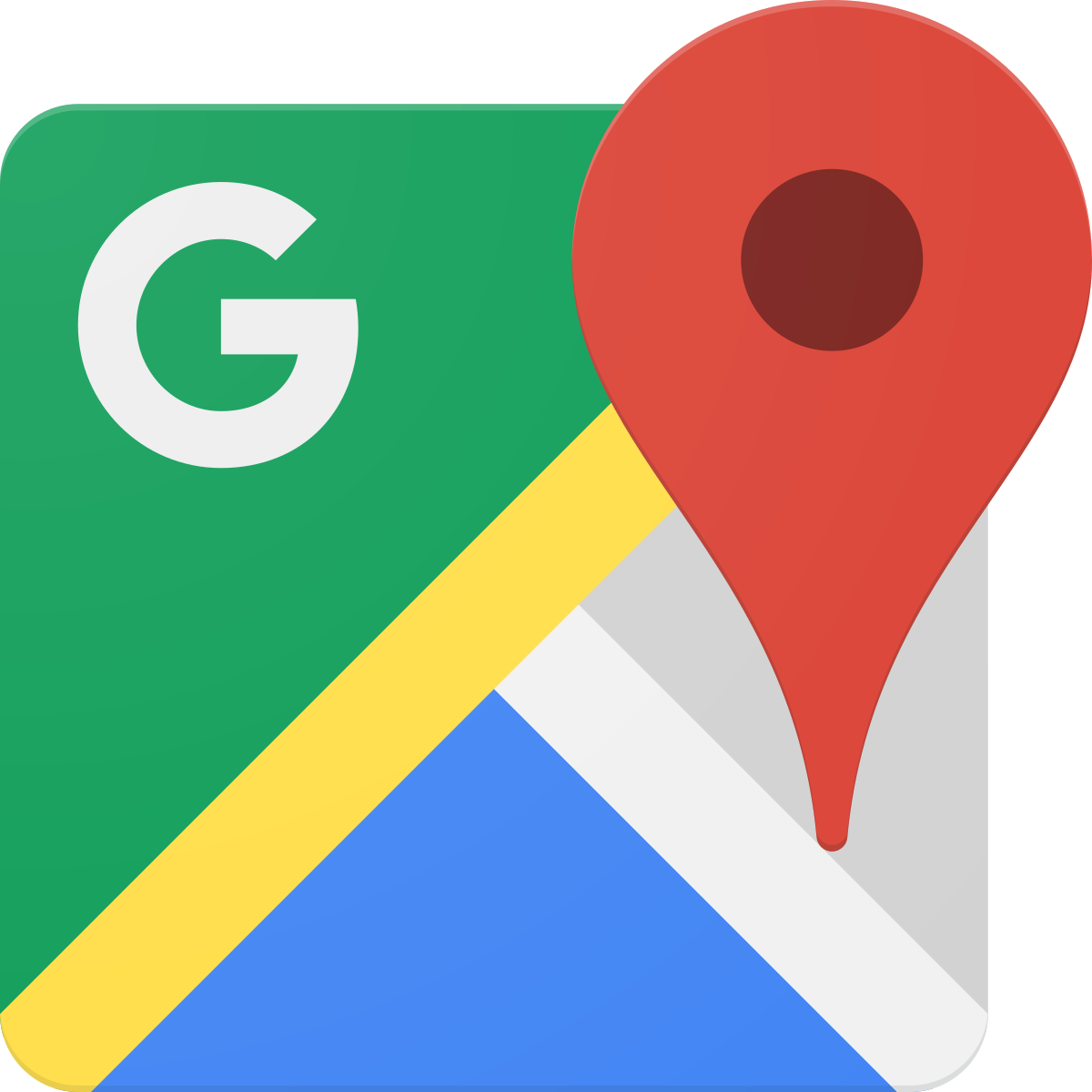 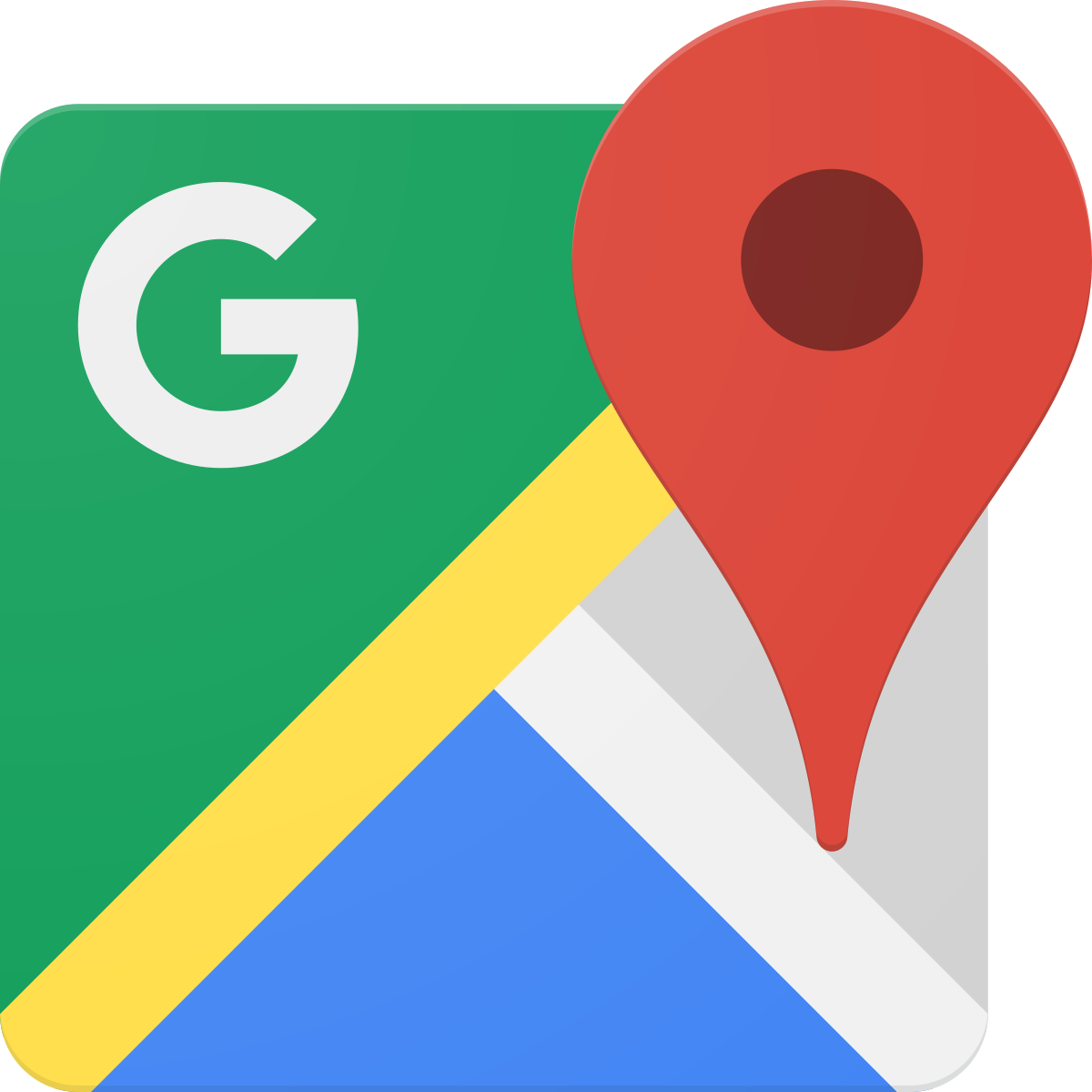